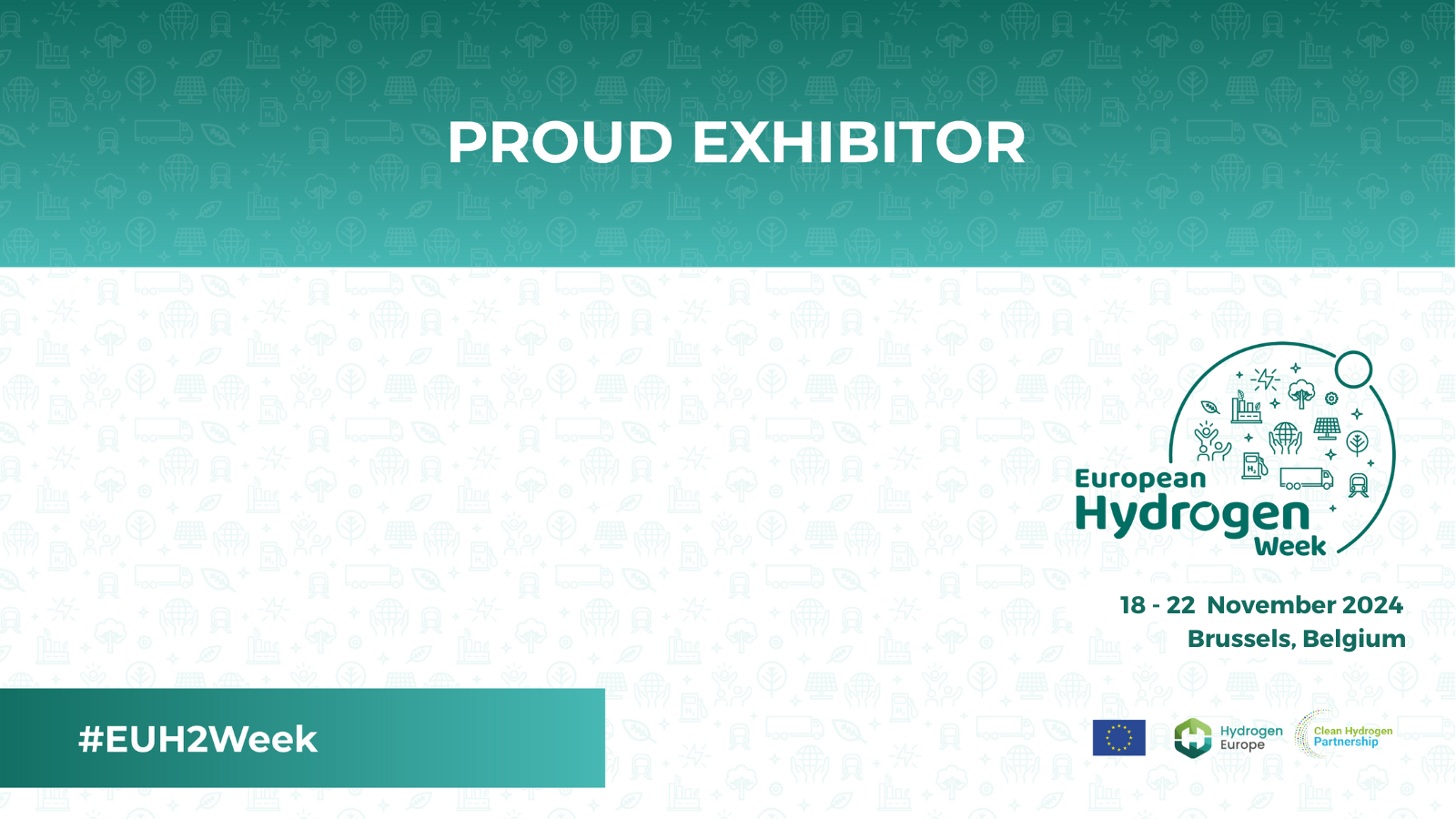 INSERT YOUR LOGO HERE
INSERT YOUR LOGO HERE